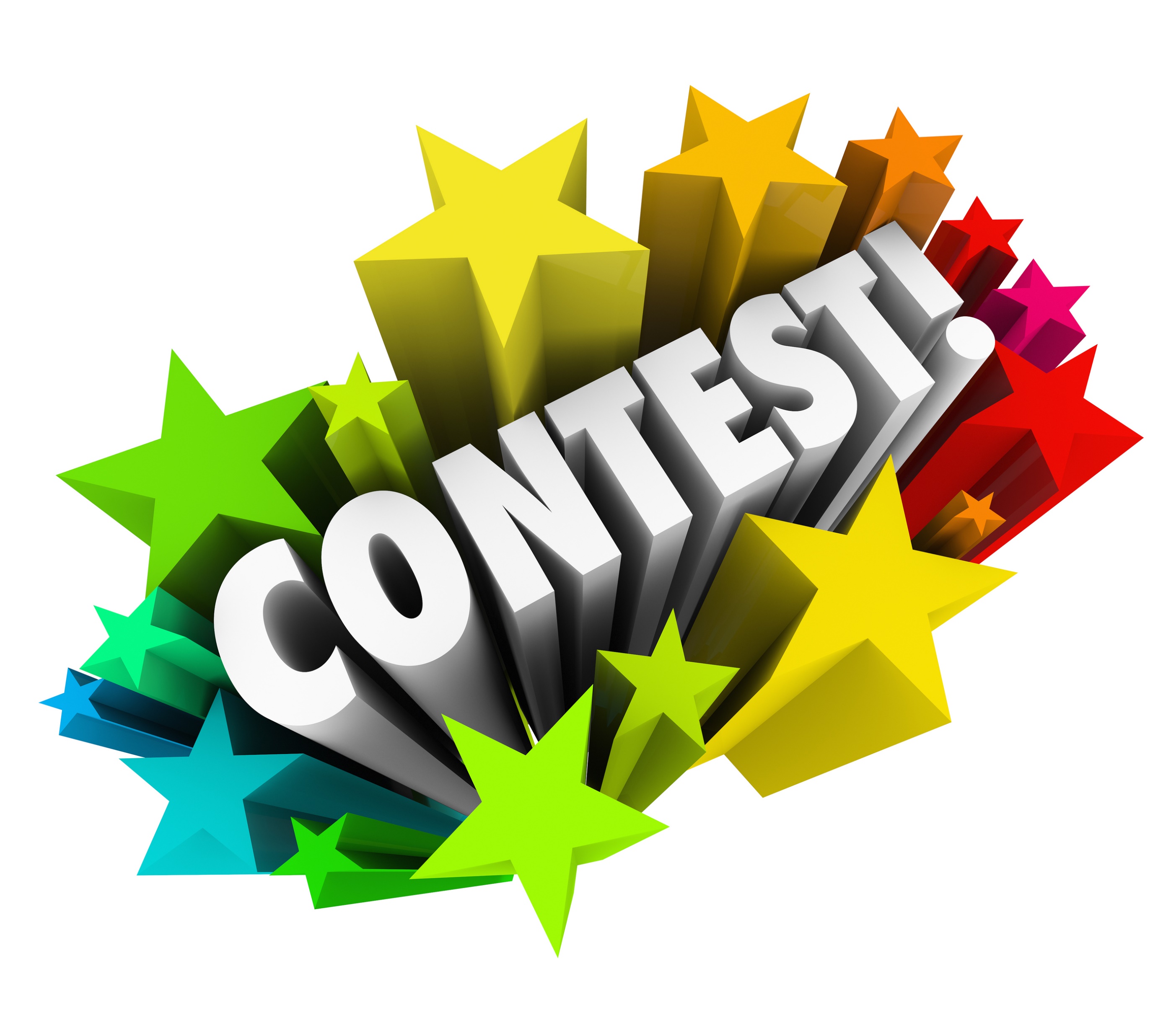 COMPARISON OF TWO CITIES!
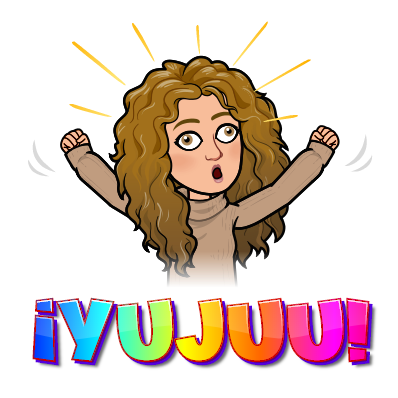 Granada & London
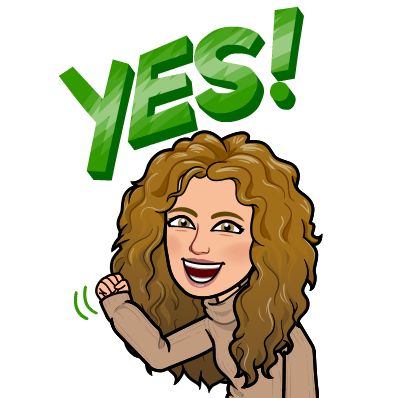 Rules & Instructions:
You have to describe and compare the two cities.
You have to talk about the weather in these two different cities.
You should be original.
You will win 1 point if your sentence is okay.
You will win 2 points if you use a long or an irregular adjective.
The group that gets the most points, wins.
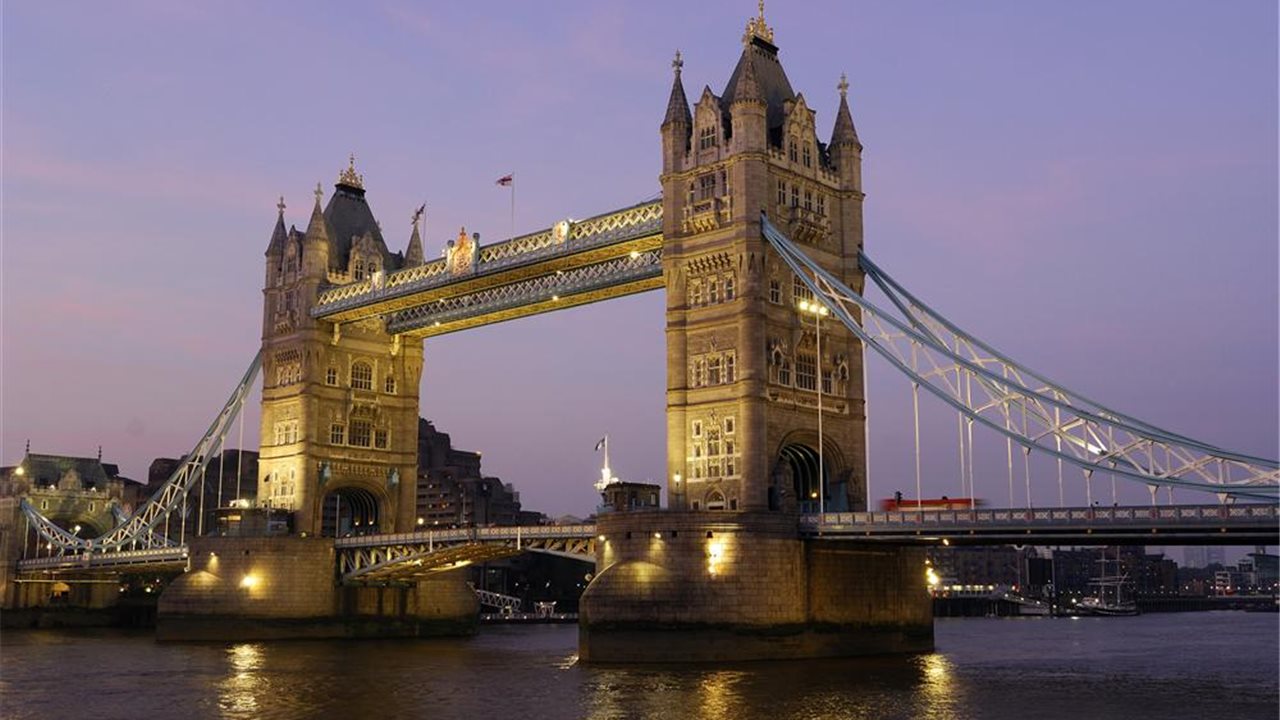 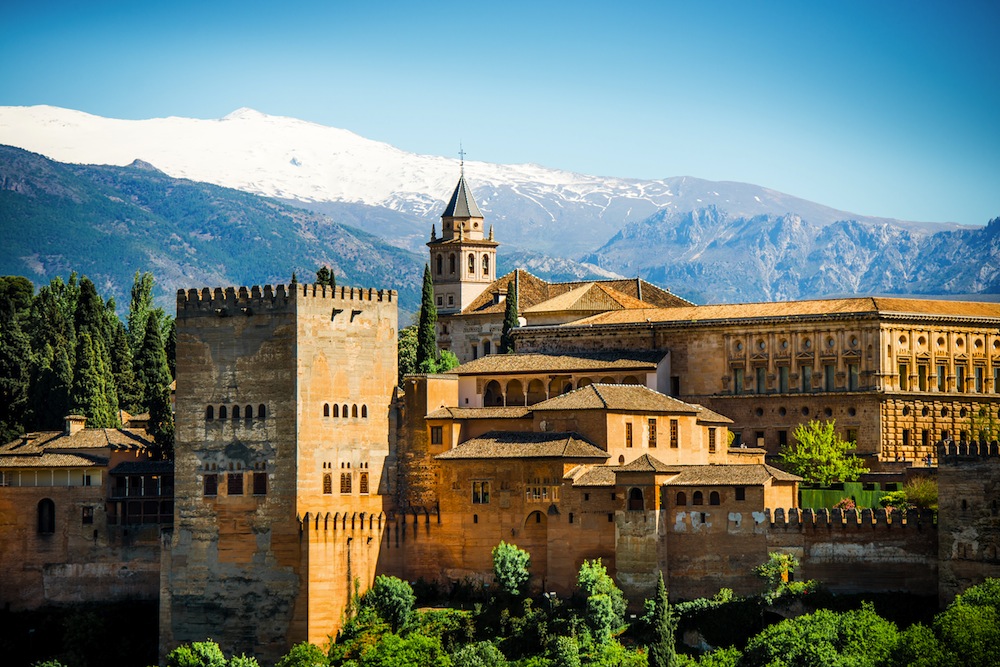 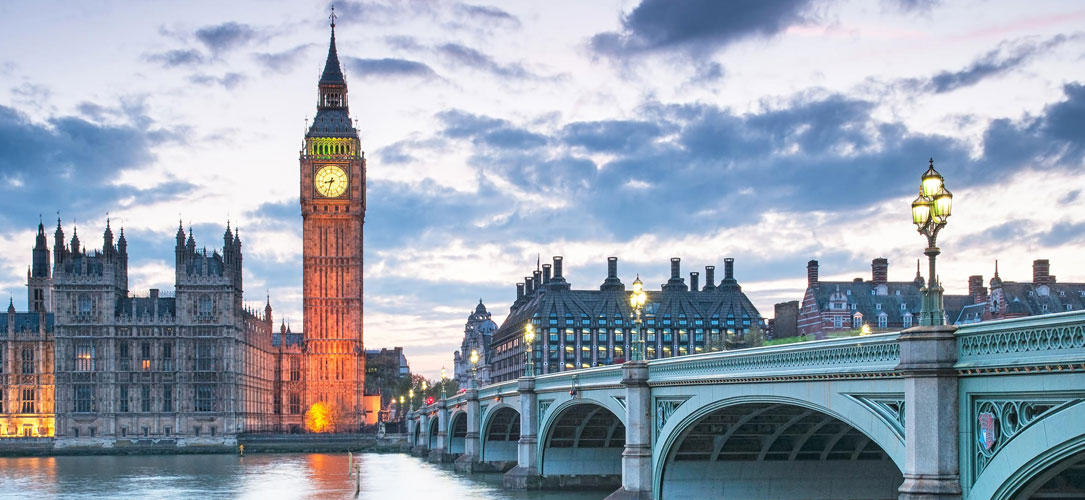 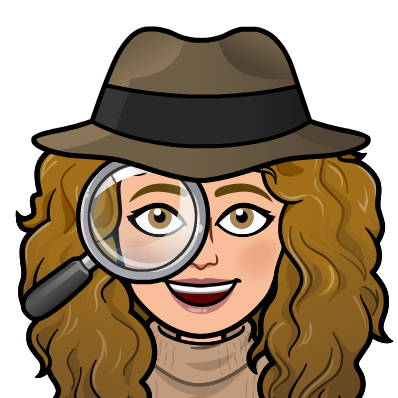 READY? STEADY? GO!
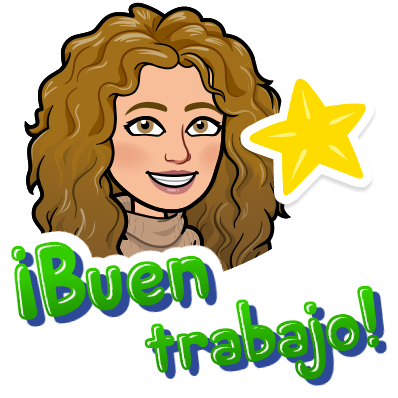